HELM: an open standard for representing large molecules
Roland W. Knispel, ChemAxon
Domain Lead – Sergio Rotstein, Pfizer
The Pistoia Mission…
Lower the barriers to innovation 
by improving inter-operability of R&D business processes 
through pre-competitive collaboration
Q4 2013
Pistoia Alliance Membership
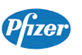 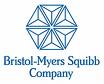 Board
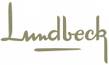 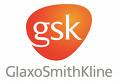 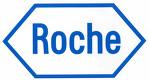 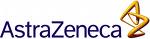 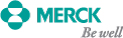 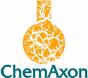 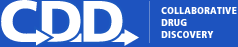 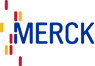 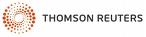 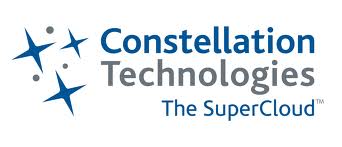 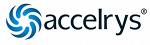 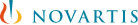 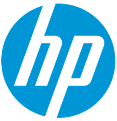 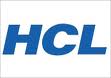 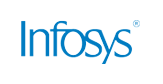 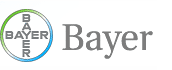 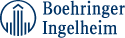 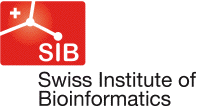 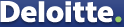 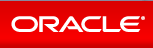 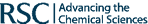 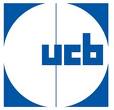 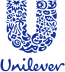 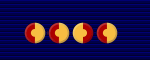 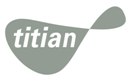 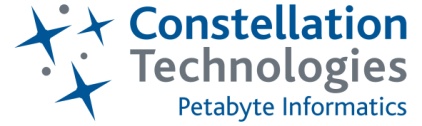 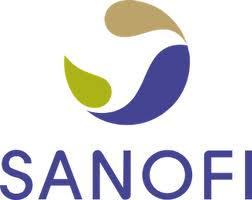 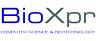 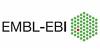 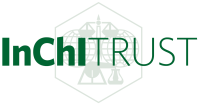 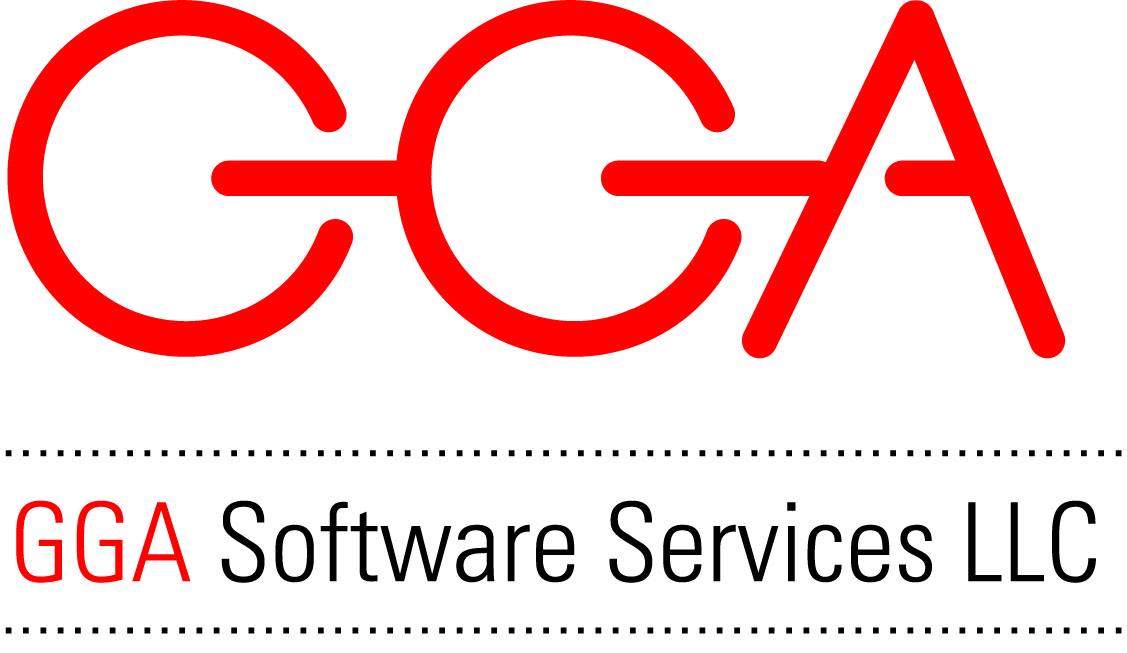 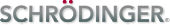 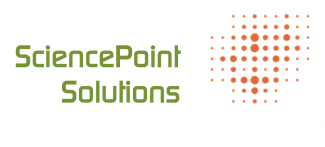 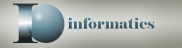 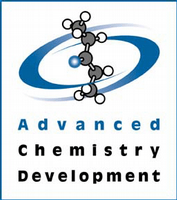 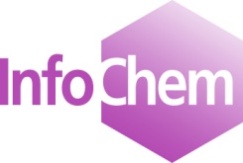 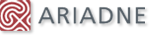 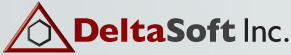 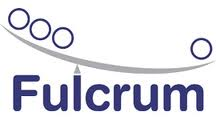 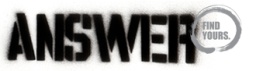 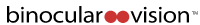 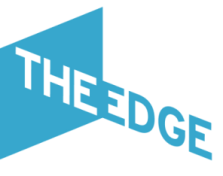 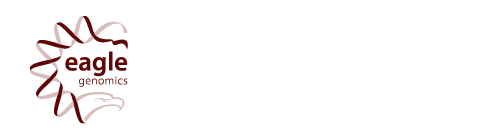 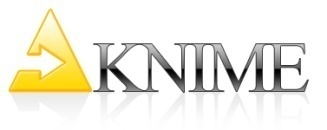 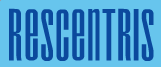 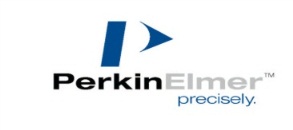 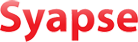 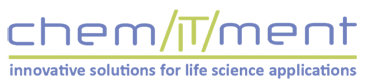 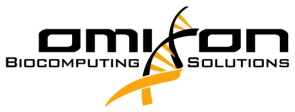 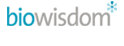 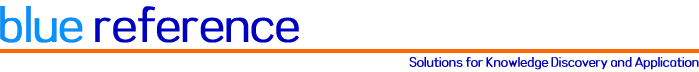 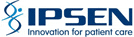 Pistoia Alliance Activities
SESL
Sequence squeeze
Sequence services
ELN
App strategy
CSCS
TransMART
HELM
BARD
Analysome
DCCAV
SRPCPD
[Speaker Notes: DCCAV Discovery Compound Controlled Annotation Vocabulary
SRPCPD Shared Real Physico-Chemical Properties Data

SESL Semantically Enriched Scientific literature: amazon-like information brokerage for getting all available data to a single query e.g. a disease gene (pilot done with Diabetes 2 data -> largely fed into the OpenPhacts project

TransMART: originating from an internal project at J&J The tranSMART Foundation is a partnership between the Pistoia Alliance, the University of Michigan and the Imperial College London with the mission to enable effective sharing, integration, standardization, and analysis of heterogeneous data from collaborative translational research by mobilizing the tranSMART open-source and open-data community.

Analysome: collection of all analytes that can be measured, the technologies that can measure them, the limits of quantification of those technologies and the cost of obtaining those measurements. Such information – if curated, stored and accessed via an easy-to-use, globally-available, web-based catalogue – would be of value to the life science R&D community. It would support the search for biomarkers to enhance discovery hypotheses or to help establish diagnostics associated with a particular disease and indeed a particular cohort susceptible to that disease.]
Unmet need
„At present most pharma companies have no way of storing complete structural machine-readable information about the macromolecules they prepare or use in their research projects.”
			HELM project charter / Dec. 2012
Projected Shared Project Costs ~$125,000 [Project Coordinator, Governance, Promotion, Meeting]
Estimated value for the industry of implementing this project is ~$437m
Driven by productivity savings (e.g. fewer notation queries/resolutions from non-standard language)
Standard reference notation for macromolecules in pharma compound registration systems
The PA is the best-positioned, formally-established, x-company organization equipped to coordinate this kind of pre-competitive collaboration
Business Case
HELM
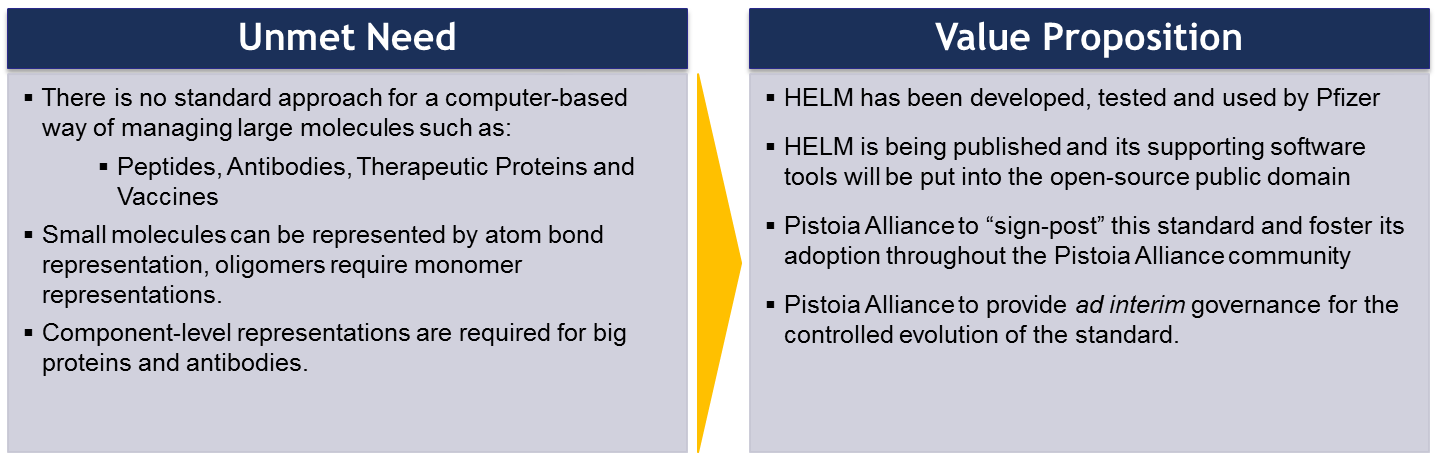 Hierarchical Editing Language for Macromolecules
Macromolecules
Non-small molecules, Biologics

 Editing Language
Notation system
Grammar and vocabulary

Hierarchy
Atom
Monomer
Simple Polymer
Complex Polymer
Zhang et al., J. Chem. Inf. Model 2012, 52, pp2796-2806
Structure hierarchy
Higher level components are a combination of lower level components
Molecules described by a HELM notation consist of atoms and bonds
Complex polymer
High
Simple polymer
Monomer
Low
Atom
Structure hierarchy
Higher level components are a combination of lower level components
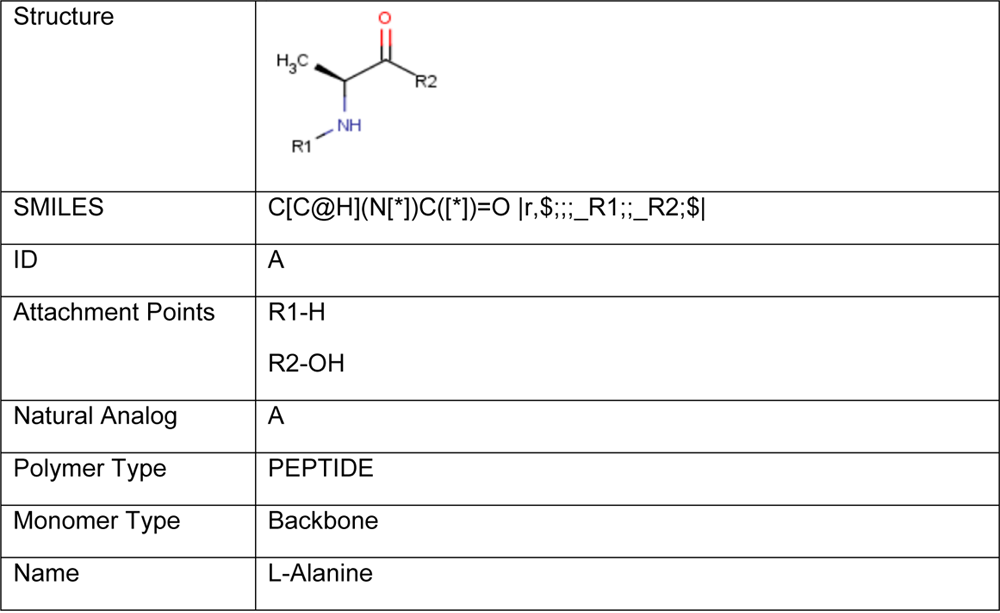 Complex polymer
High
Simple polymer
Monomer
Low
Atom
Structure hierarchy
Higher level components are a combination of lower level components
Linear chains of Monomers or monomer units of a single biological molecule type (e.g. peptide chain, singular nucleic acid strand
Complex polymer
High
Simple polymer
Monomer
Low
Atom
Structure hierarchy
Higher level components are a combination of lower level components
Entire chemical structure information of the macromolecule
May include annotations per Simple polymer
Complex polymer
High
Simple polymer
Monomer
Low
Atom
Example: Linear Peptide
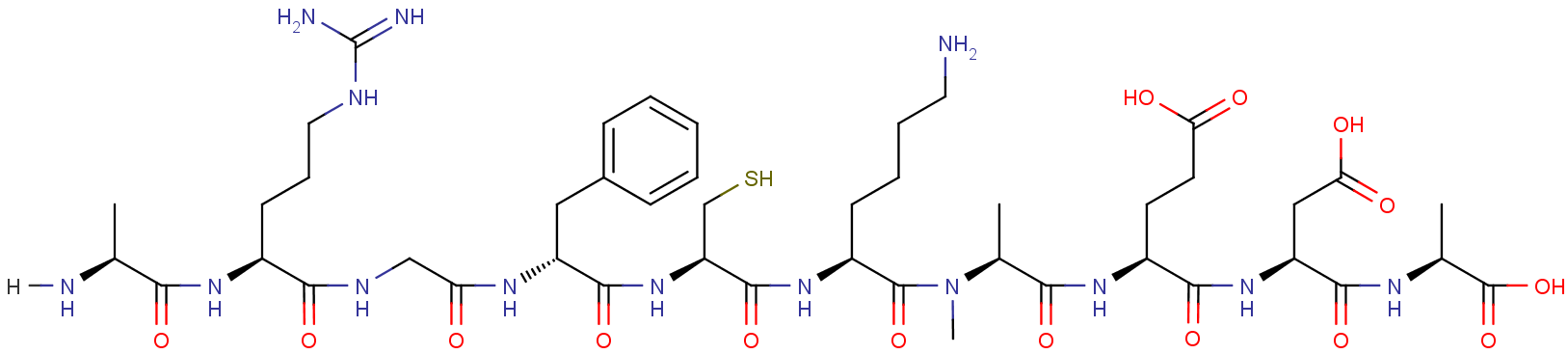 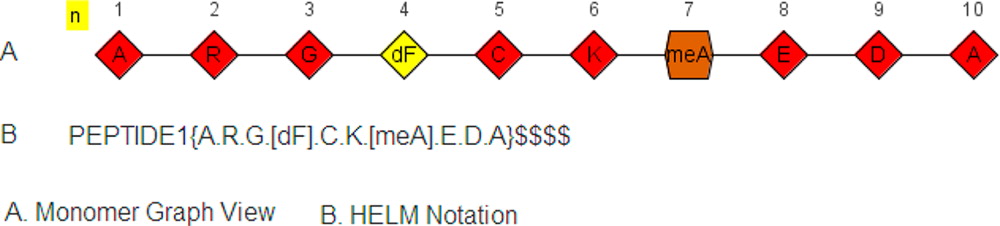 Example: Linear Oligonucleotide
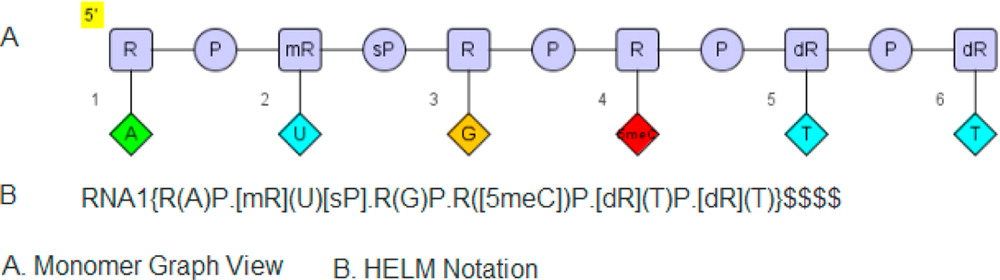 Example: Stem-loops (e.g. Tetraloops)
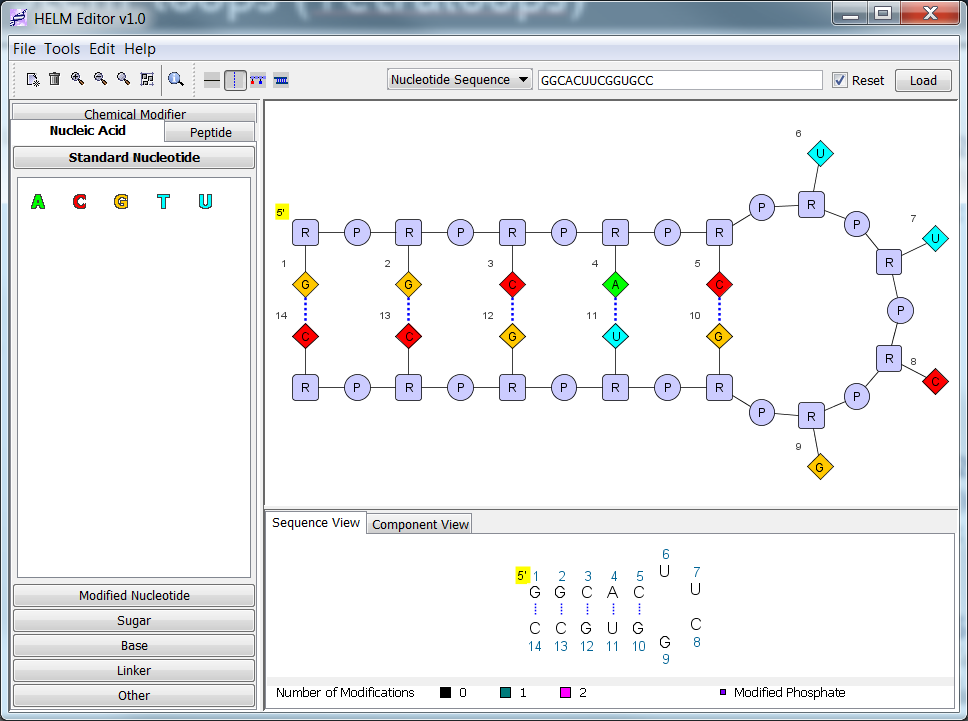 HELM notation:
RNA1{R(G)P.R(G)P.R(C)P.R(A)P.R(C)P.R(U)P.R(U)P.R(C)P.R(G)P.R(G)P.R(U)P.R(G)P.R(C)P.R(C)}$$RNA1,RNA1,11:pair-32:pair|RNA1,RNA1,5:pair-38:pair|RNA1,RNA1,14:pair-29:pair|RNA1,RNA1,8:pair-35:pair|RNA1,RNA1,2:pair-41:pair$$
Example: Oligonucleotide Peptide Conjugate
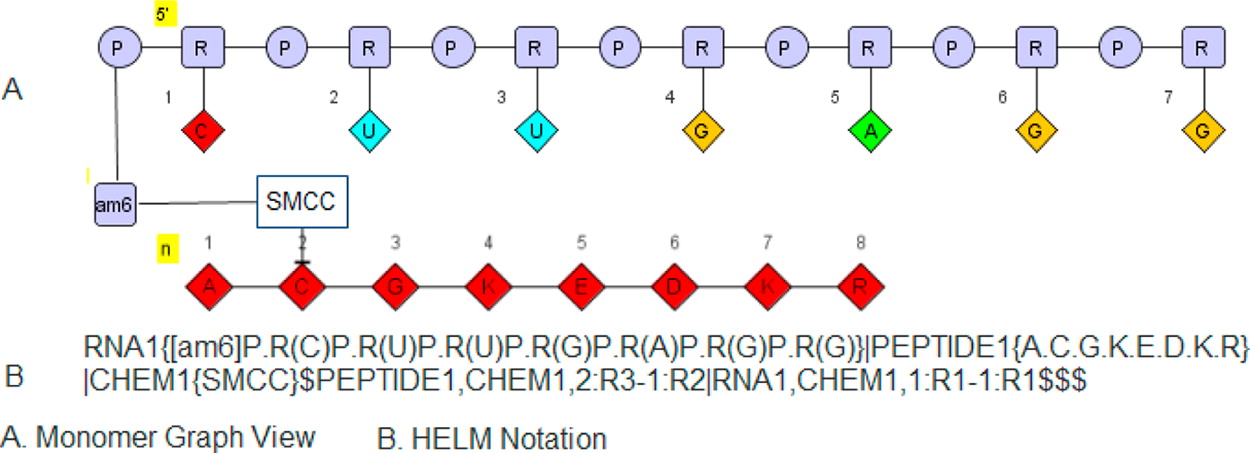 Example: Glycoprotein (PDB:3FUS)
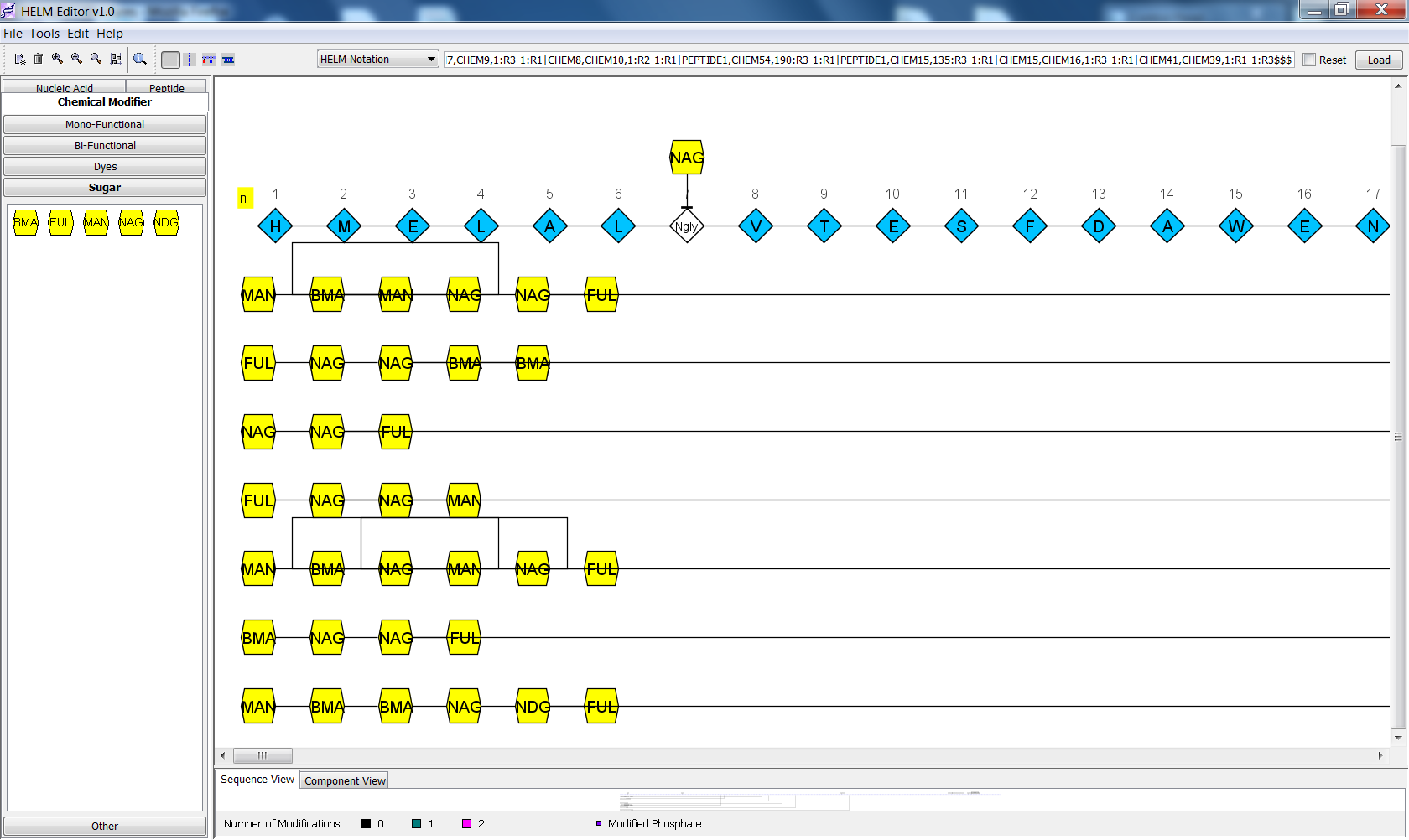 H      M      E      L
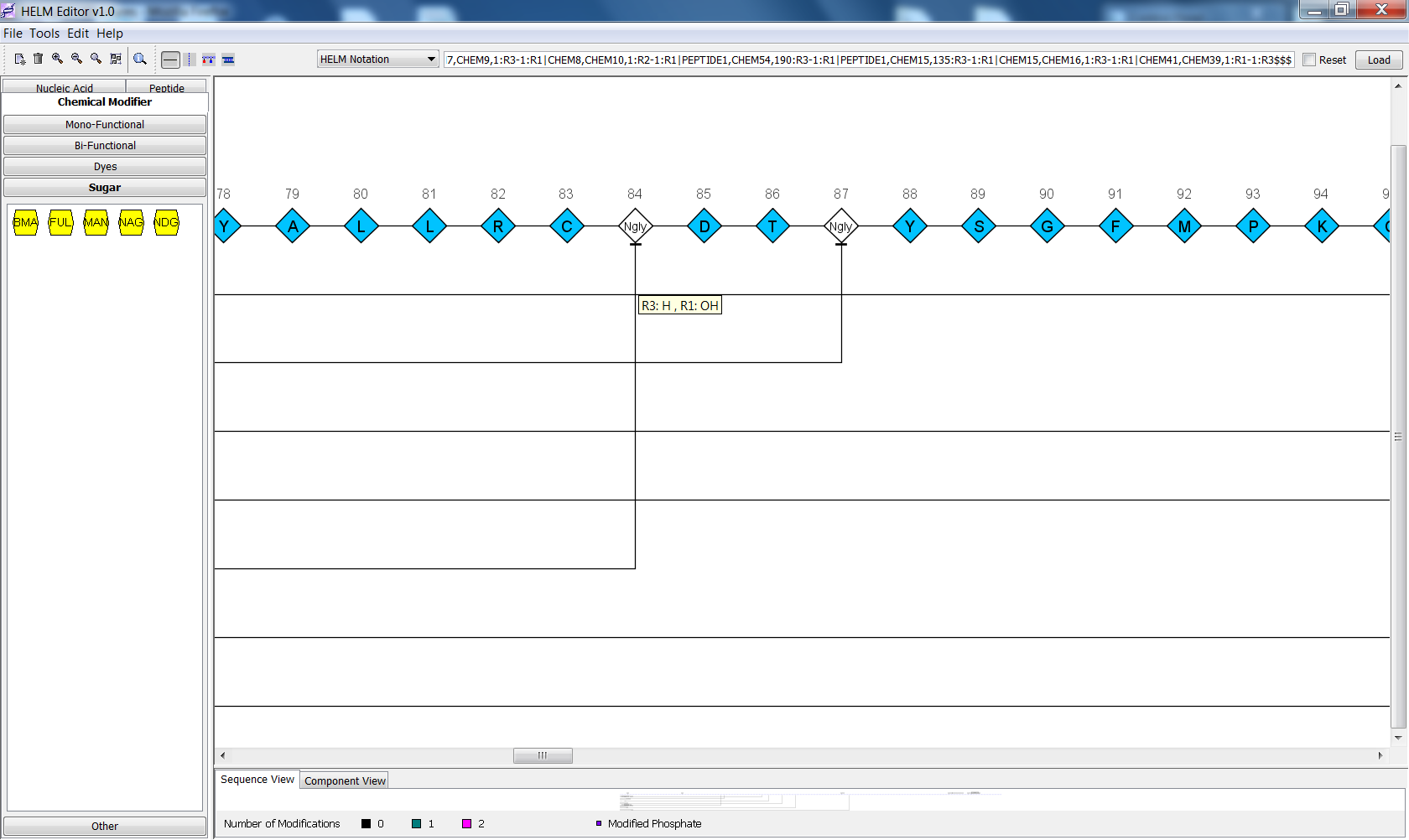 HELM notation:
CHEM1{BMA}|CHEM2{MAN}|CHEM3{MAN}|CHEM4{NAG}|CHEM5{FUL}|CHEM6{NAG}|CHEM7{NAG}|CHEM8{NAG}|CHEM9{FUL}|CHEM10{BMA}|CHEM11{BMA}|CHEM12{NAG}|CHEM13{NAG}|CHEM14{FUL}|CHEM15{NAG}|CHEM16{FUL}|CHEM17{NAG}|CHEM18{MAN}|CHEM19{BMA}|CHEM20{MAN}|CHEM21{MAN}|CHEM22{NAG}|CHEM23{NAG}|CHEM24{FUL}|CHEM25{MAN}|CHEM26{BMA}|CHEM27{NAG}|CHEM28{NAG}|PEPTIDE1{H.M.E.L.A.L.[Ngly].V.T.E.S.F.D.A.W.E.N.T.V.T.E.Q.A.I.E.D.V.W.Q.L.F.E.T.S.I.K.P.C.V.K.L.S.P.L.C.I.G.A.G.H.C.[Ngly].T.S.I.I.Q.E.S.C.D.K.H.Y.W.D.T.I.R.F.R.Y.C.A.P.P.G.Y.A.L.L.R.C.[Ngly].D.T.[Ngly].Y.S.G.F.M.P.K.C.S.K.V.V.V.S.S.C.T.R.M.M.E.T.Q.T.S.T.W.F.G.F.[Ngly].G.T.R.A.E.[Ngly].R.T.Y.I.Y.W.H.G.R.D.[Ngly].R.T.I.I.S.L.N.K.Y.Y.[Ngly].L.T.M.K.C.R.G.A.G.W.C.W.F.G.G.N.W.K.D.A.I.K.E.M.K.Q.T.I.V.K.H.P.R.Y.T.G.T.[Ngly].N.T.D.K.I.[Ngly].L.T.A.P.R.G.G.D.P.E.V.T.F.M.W.T.N.C.R.G.E.F.L.Y.C.K.M.N.W.F.L.N.W.V.E.D.R.D.V.T.N.Q.R.P.K.E.R.H.R.R.N.Y.V.P.C.H.I.R.Q.I.I.N.T.W.H.K.V.G.K.N.V.Y.L.P.P.R.E.G.D.L.T.C.[Ngly].S.T.V.T.S.L.I.A.N.I.D.W.T.D.G.[Ngly].Q.T.[Ngly].I.T.M.S.A.E.V.A.E.L.Y.R.L.E.L.G.D.Y.K.L.V.E.I.T}|CHEM29{NAG}|CHEM30{NAG}|CHEM31{BMA}|CHEM32{MAN}|CHEM33{MAN}|CHEM34{MAN}|CHEM35{NAG}|CHEM36{NAG}|CHEM37{BMA}|CHEM38{MAN}|CHEM39{BMA}|CHEM40{BMA}|CHEM41{MAN}|CHEM42{NAG}|CHEM43{NAG}|CHEM44{BMA}|CHEM45{NAG}|CHEM46{NAG}|CHEM47{FUL}|CHEM48{NDG}|CHEM49{NAG}|CHEM50{MAN}|CHEM51{BMA}|CHEM52{BMA}|CHEM53{NAG}|CHEM54{NDG}|CHEM55{FUL}$CHEM1,CHEM2,1:R2-1:R1|CHEM5,CHEM6,1:R1-1:R3|CHEM16,CHEM15,1:R1-1:R3|PEPTIDE1,CHEM30,52:R3-1:R1|PEPTIDE1,CHEM8,87:R3-1:R3|CHEM19,CHEM21,1:R3-1:R1|CHEM8,CHEM7,1:R1-1:R2|CHEM22,CHEM23,1:R1-1:R2|PEPTIDE1,CHEM28,292:R3-1:R1|PEPTIDE1,CHEM43,273:R3-1:R1|PEPTIDE1,CHEM46,146:R3-1:R1|PEPTIDE1,CHEM15,135:R3-1:R1|CHEM10,CHEM8,1:R1-1:R2|PEPTIDE1,CHEM36,289:R3-1:R1|CHEM51,CHEM50,1:R2-1:R1|CHEM39,CHEM41,1:R3-1:R1|PEPTIDE1,CHEM12,124:R3-1:R1|PEPTIDE1,CHEM29,7:R3-1:R1|CHEM39,CHEM38,1:R1-1:R2|CHEM20,CHEM19,1:R1-1:R2|CHEM17,CHEM15,1:R1-1:R2|CHEM12,CHEM13,1:R2-1:R1|CHEM46,CHEM47,1:R3-1:R1|CHEM32,CHEM31,1:R1-1:R3|CHEM52,CHEM51,1:R3-1:R1|PEPTIDE1,CHEM23,84:R3-1:R1|CHEM28,CHEM27,1:R2-1:R1|CHEM4,CHEM1,1:R2-1:R1|CHEM31,CHEM33,1:R2-1:R1|PEPTIDE1,CHEM54,190:R3-1:R1|CHEM34,CHEM33,1:R1-1:R2|CHEM18,CHEM17,1:R1-1:R2|CHEM31,CHEM35,1:R1-1:R2|CHEM9,CHEM7,1:R1-1:R3|CHEM26,CHEM27,1:R1-1:R2|CHEM54,CHEM53,1:R2-1:R1|CHEM6,CHEM4,1:R2-1:R1|CHEM1,CHEM3,1:R3-1:R1|CHEM25,CHEM26,1:R1-1:R2|CHEM54,CHEM55,1:R3-1:R1|CHEM43,CHEM42,1:R2-1:R1|CHEM40,CHEM37,1:R2-1:R1|CHEM46,CHEM45,1:R2-1:R1|CHEM12,CHEM14,1:R3-1:R1|CHEM42,CHEM40,1:R2-1:R1|PEPTIDE1,CHEM6,118:R3-1:R1|CHEM24,CHEM23,1:R1-1:R3|CHEM22,CHEM19,1:R2-1:R1|CHEM53,CHEM52,1:R2-1:R1|CHEM48,CHEM49,1:R2-1:R1|PEPTIDE1,CHEM48,184:R3-1:R1|CHEM45,CHEM44,1:R2-1:R1|CHEM37,CHEM38,1:R2-1:R1|CHEM11,CHEM10,1:R1-1:R2|CHEM36,CHEM35,1:R2-1:R1$$$
Example: Glycoprotein (PDB:3FUS)

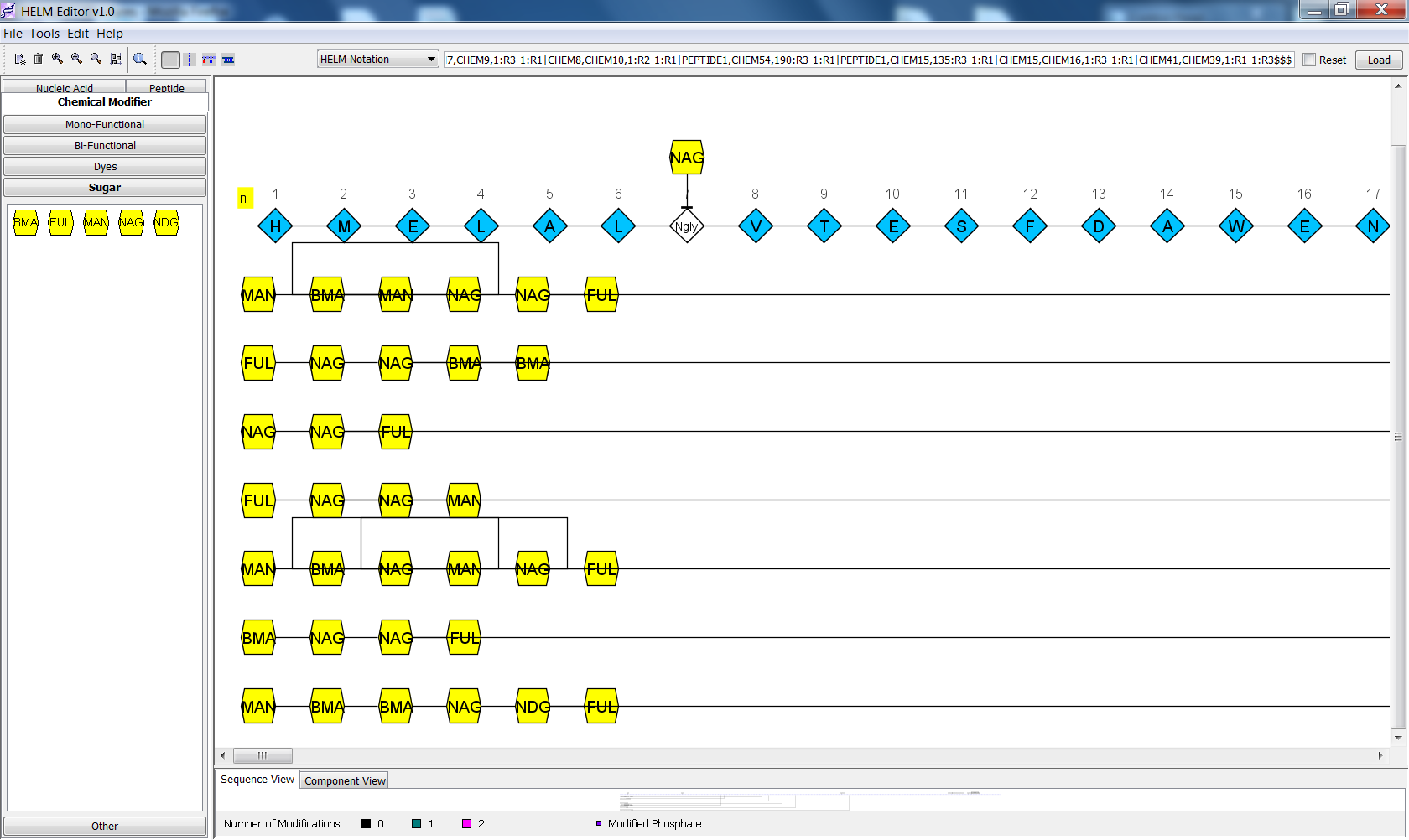 H      M      E      L
H      E      L      M
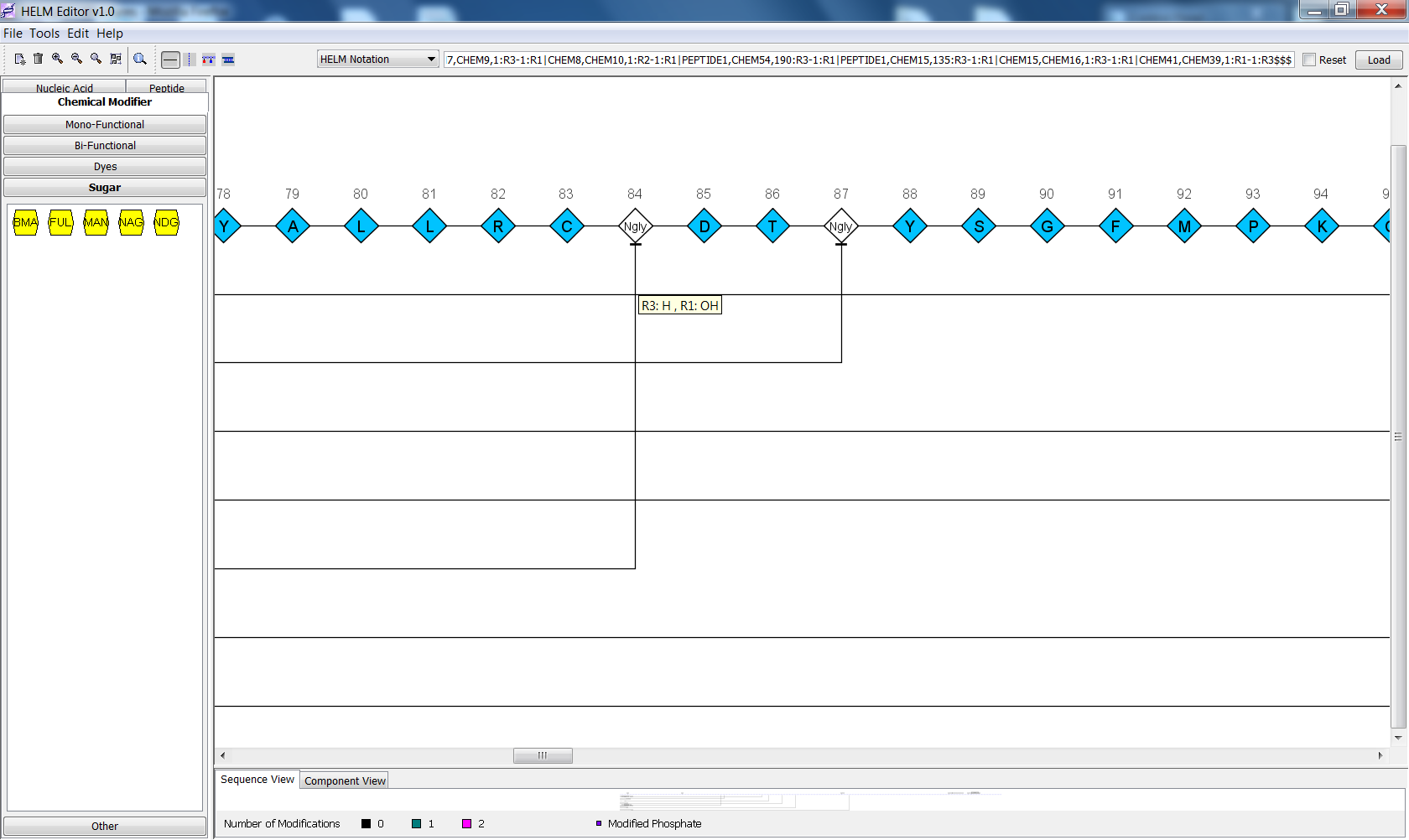 HELM notation:
CHEM1{BMA}|CHEM2{MAN}|CHEM3{MAN}|CHEM4{NAG}|CHEM5{FUL}|CHEM6{NAG}|CHEM7{NAG}|CHEM8{NAG}|CHEM9{FUL}|CHEM10{BMA}|CHEM11{BMA}|CHEM12{NAG}|CHEM13{NAG}|CHEM14{FUL}|CHEM15{NAG}|CHEM16{FUL}|CHEM17{NAG}|CHEM18{MAN}|CHEM19{BMA}|CHEM20{MAN}|CHEM21{MAN}|CHEM22{NAG}|CHEM23{NAG}|CHEM24{FUL}|CHEM25{MAN}|CHEM26{BMA}|CHEM27{NAG}|CHEM28{NAG}|PEPTIDE1{H.M.E.L.A.L.[Ngly].V.T.E.S.F.D.A.W.E.N.T.V.T.E.Q.A.I.E.D.V.W.Q.L.F.E.T.S.I.K.P.C.V.K.L.S.P.L.C.I.G.A.G.H.C.[Ngly].T.S.I.I.Q.E.S.C.D.K.H.Y.W.D.T.I.R.F.R.Y.C.A.P.P.G.Y.A.L.L.R.C.[Ngly].D.T.[Ngly].Y.S.G.F.M.P.K.C.S.K.V.V.V.S.S.C.T.R.M.M.E.T.Q.T.S.T.W.F.G.F.[Ngly].G.T.R.A.E.[Ngly].R.T.Y.I.Y.W.H.G.R.D.[Ngly].R.T.I.I.S.L.N.K.Y.Y.[Ngly].L.T.M.K.C.R.G.A.G.W.C.W.F.G.G.N.W.K.D.A.I.K.E.M.K.Q.T.I.V.K.H.P.R.Y.T.G.T.[Ngly].N.T.D.K.I.[Ngly].L.T.A.P.R.G.G.D.P.E.V.T.F.M.W.T.N.C.R.G.E.F.L.Y.C.K.M.N.W.F.L.N.W.V.E.D.R.D.V.T.N.Q.R.P.K.E.R.H.R.R.N.Y.V.P.C.H.I.R.Q.I.I.N.T.W.H.K.V.G.K.N.V.Y.L.P.P.R.E.G.D.L.T.C.[Ngly].S.T.V.T.S.L.I.A.N.I.D.W.T.D.G.[Ngly].Q.T.[Ngly].I.T.M.S.A.E.V.A.E.L.Y.R.L.E.L.G.D.Y.K.L.V.E.I.T}|CHEM29{NAG}|CHEM30{NAG}|CHEM31{BMA}|CHEM32{MAN}|CHEM33{MAN}|CHEM34{MAN}|CHEM35{NAG}|CHEM36{NAG}|CHEM37{BMA}|CHEM38{MAN}|CHEM39{BMA}|CHEM40{BMA}|CHEM41{MAN}|CHEM42{NAG}|CHEM43{NAG}|CHEM44{BMA}|CHEM45{NAG}|CHEM46{NAG}|CHEM47{FUL}|CHEM48{NDG}|CHEM49{NAG}|CHEM50{MAN}|CHEM51{BMA}|CHEM52{BMA}|CHEM53{NAG}|CHEM54{NDG}|CHEM55{FUL}$CHEM1,CHEM2,1:R2-1:R1|CHEM5,CHEM6,1:R1-1:R3|CHEM16,CHEM15,1:R1-1:R3|PEPTIDE1,CHEM30,52:R3-1:R1|PEPTIDE1,CHEM8,87:R3-1:R3|CHEM19,CHEM21,1:R3-1:R1|CHEM8,CHEM7,1:R1-1:R2|CHEM22,CHEM23,1:R1-1:R2|PEPTIDE1,CHEM28,292:R3-1:R1|PEPTIDE1,CHEM43,273:R3-1:R1|PEPTIDE1,CHEM46,146:R3-1:R1|PEPTIDE1,CHEM15,135:R3-1:R1|CHEM10,CHEM8,1:R1-1:R2|PEPTIDE1,CHEM36,289:R3-1:R1|CHEM51,CHEM50,1:R2-1:R1|CHEM39,CHEM41,1:R3-1:R1|PEPTIDE1,CHEM12,124:R3-1:R1|PEPTIDE1,CHEM29,7:R3-1:R1|CHEM39,CHEM38,1:R1-1:R2|CHEM20,CHEM19,1:R1-1:R2|CHEM17,CHEM15,1:R1-1:R2|CHEM12,CHEM13,1:R2-1:R1|CHEM46,CHEM47,1:R3-1:R1|CHEM32,CHEM31,1:R1-1:R3|CHEM52,CHEM51,1:R3-1:R1|PEPTIDE1,CHEM23,84:R3-1:R1|CHEM28,CHEM27,1:R2-1:R1|CHEM4,CHEM1,1:R2-1:R1|CHEM31,CHEM33,1:R2-1:R1|PEPTIDE1,CHEM54,190:R3-1:R1|CHEM34,CHEM33,1:R1-1:R2|CHEM18,CHEM17,1:R1-1:R2|CHEM31,CHEM35,1:R1-1:R2|CHEM9,CHEM7,1:R1-1:R3|CHEM26,CHEM27,1:R1-1:R2|CHEM54,CHEM53,1:R2-1:R1|CHEM6,CHEM4,1:R2-1:R1|CHEM1,CHEM3,1:R3-1:R1|CHEM25,CHEM26,1:R1-1:R2|CHEM54,CHEM55,1:R3-1:R1|CHEM43,CHEM42,1:R2-1:R1|CHEM40,CHEM37,1:R2-1:R1|CHEM46,CHEM45,1:R2-1:R1|CHEM12,CHEM14,1:R3-1:R1|CHEM42,CHEM40,1:R2-1:R1|PEPTIDE1,CHEM6,118:R3-1:R1|CHEM24,CHEM23,1:R1-1:R3|CHEM22,CHEM19,1:R2-1:R1|CHEM53,CHEM52,1:R2-1:R1|CHEM48,CHEM49,1:R2-1:R1|PEPTIDE1,CHEM48,184:R3-1:R1|CHEM45,CHEM44,1:R2-1:R1|CHEM37,CHEM38,1:R2-1:R1|CHEM11,CHEM10,1:R1-1:R2|CHEM36,CHEM35,1:R2-1:R1$$$
Example: Brentuximab vedotin
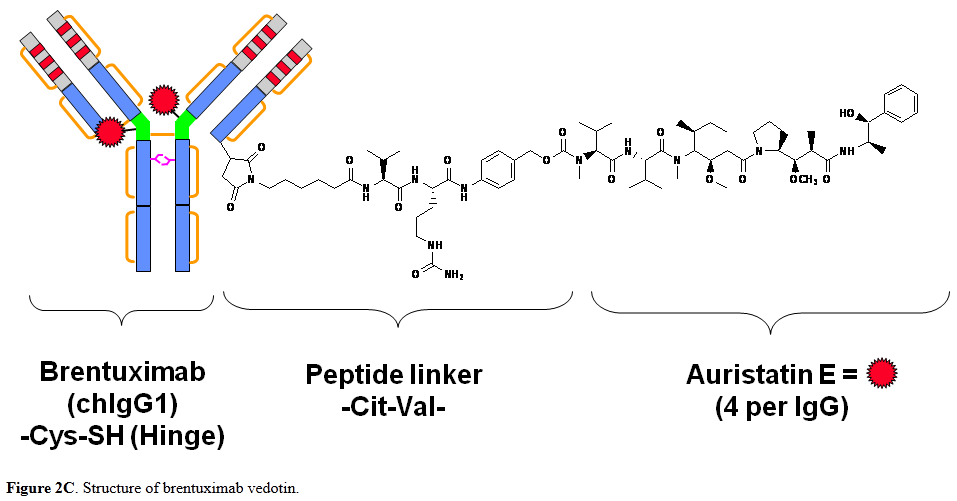 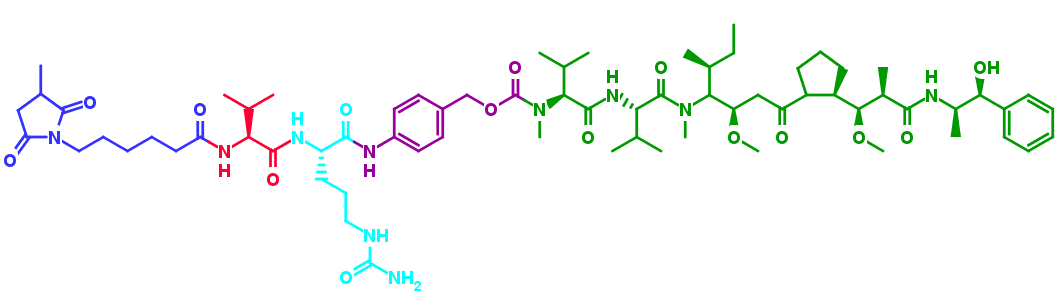 conjugation
linker
Cit
Val
spacer
anti-CD30 IgG
Auristatin E
Linker
PEPTIDE1,PEPTIDE2,
PEPTIDE3,PEPTIDE4
CHEM1
CHEM2
Example: Brentuximab vedotin (HELM v1.0)
PEPTIDE1{…}|PEPTIDE2{…}|PEPTIDE3{…}|PEPTIDE4{…}|CHEM1{[CathBLink]}|CHEM2{[AurE]}$

PEPTIDE4,PEPTIDE4,200:R3‑144:R3|…$

$

PEPTIDE1{lc}|PEPTIDE2{lc}|PEPTIDE3{hc}|PEPTIDE4{hc}|CHEM1{linker}|CHEM2{conjugate}$
Example: Brentuximab vedotin (HELM 1.x ?)
PEPTIDE1{…}|PEPTIDE2{…}|PEPTIDE3{…}|PEPTIDE4{…}|
CHEM1{SMILES/CID/HELMAbbreviation}|CHEM2{SMILES/CID/HELMAbbreviation}$

PEPTIDE4,PEPTIDE4,200:R3‑144:R3|…|
CHEM1,PEPTIDE1+PEPTIDE2+PEPTIDE3+PEPTIDE4,1:R1-generic:R3|
CHEM1,CHEM2,1:R2-1:R1$

$

PEPTIDE1{adcComponent: lc}|PEPTIDE2{adcComponent: lc}| PEPTIDE3{adcComponent: hc}|PEPTIDE4{adcComponent: hc}|
CHEM1{adcComponent:linker}|CHEM1{CID:CXN2‑714}|
CHEM2{adcComponent:conjugate}|CHEM2{CID:CXN17-286}|
CHEM1{adcConjTarget:E}|
CHEM1{adcRatio:4.2}|CHEM2{adcRatio:4.2}|
PEPTIDE1{adcConjSiteOccupancy:34,0.8}$
How to establish HELM as a standard?
Aim:
“Standard reference notation for macromolecules in pharma compound registration systems”
Prior to project start in Q4 2012:
HELM implemented at one pharmaceutical company in production environment
Journal article on HELM published in JCIM
No commercial software supporting HELM available
Achievements
Q1 2013
Externalization (‘De-Pfizerizing’) of source code


Creation of an applet version of the HELM Editor (former PME), enabling installation-free evaluation


Editor user guide written, video tutorials for end users and developers available
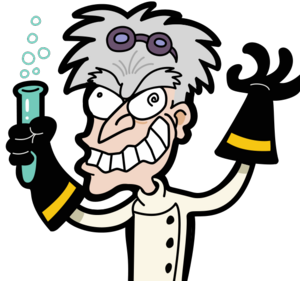 Q2 2013
Achievements
GitHub chosen as Open Source repository and source code uploaded

Permissible MIT license selected and incorporation into the code

Selection of Apache Contributor License and customization of terms specific for the Pistoia Alliance

Definition of initial governance structure for evolution of HELM after release
Contributors under
Benevolent Dictator
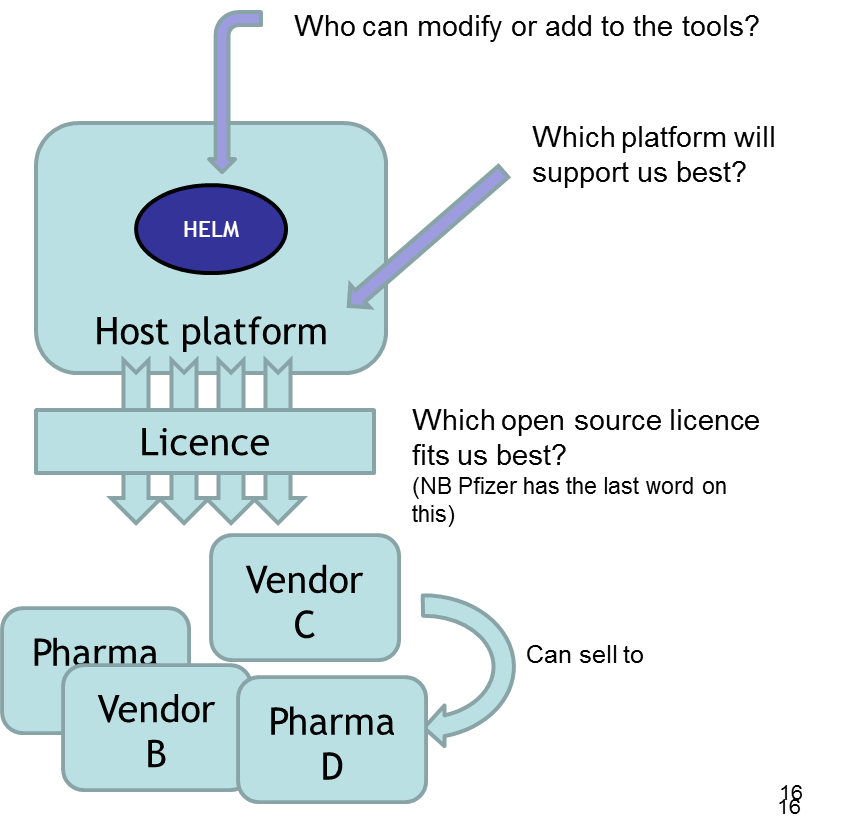 GitHub
Q2 2013
MIT license
Achievements
HELM notation standard definition v1.0 released

Assessment of suggested HELM extensions

RfP release for Self-contained exchangeable HELM format

Pilot project with ChEMBL (EBI) exploring data migration to HELM format
Q3 2013
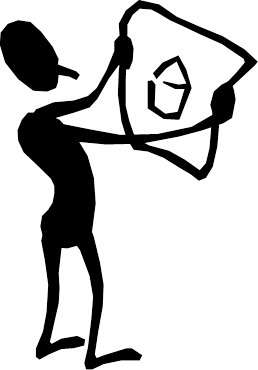 Q4 2013
now
Does HELM meet requirements?
“Standard reference notation for macromolecules in pharma compound registration systems”
Requirements:
  Use case coverage
  Specification and Documentation
  Interoperability
  Registrability
  Long-term stability
  Adoption
Use case coverage
Unmodified and modified biological molecules
Nucleic acids – dsDNA, siRNA, locked DNA/RNA...
Proteins – Antibodies, proteins with PTMs
Glycoproteins (dedicated sugar polymer type preferred)


Conjugated molecules
Well-defined conjugated molecules – RNA-tagged peptides, DNA-tagged reactants
Stochastically conjugated molecules – ADCs (controlled attribute vocabulary for textual annotations preferred)
Specification and Documentation
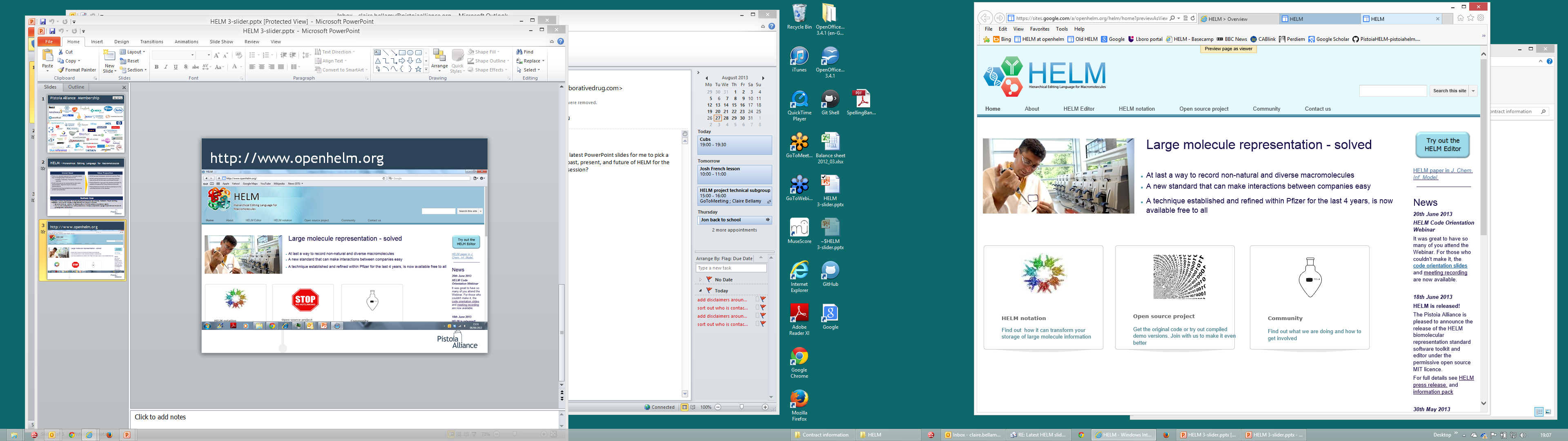 www.openhelm.org
Interoperability
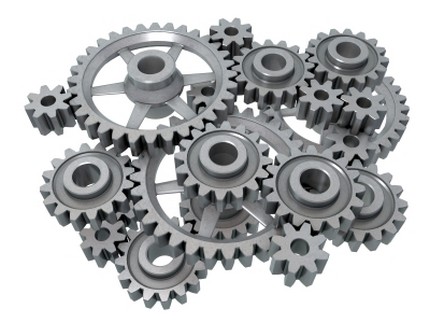 Internally:
Can I easily implement a HELM-based solution into my existing IT infrastructure?
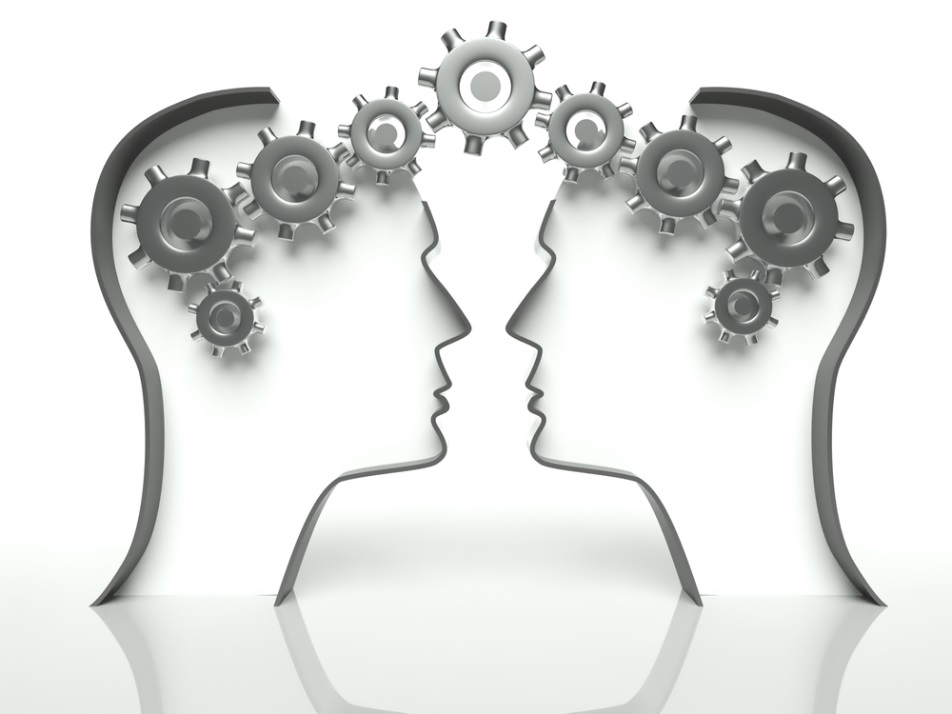 Externally:
Will HELM allow me to exchange molecule data fully, unambiguously and efficiently with my partners?
Interoperability: internal systems
MDL Mol
HELM
SMILES
Sequence
Compound Registration
...?
HELM monomers
HELM Notation Toolkit
Sequence Management
NA sequence
Interoperability: collaborators
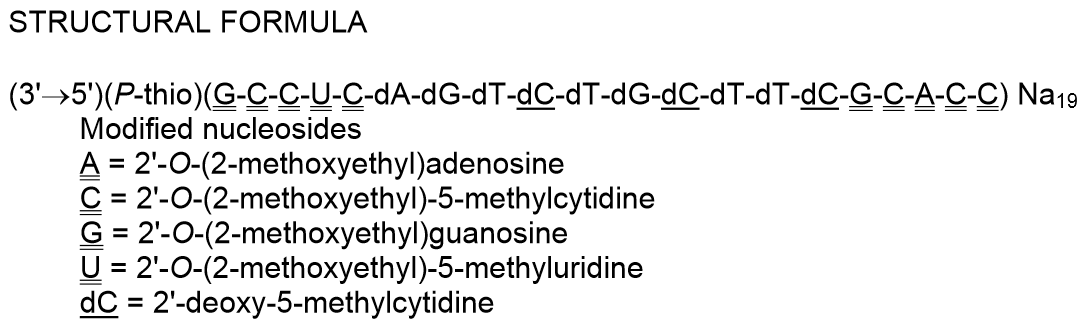 Original PDF
Information mismatch
STRUCTURAL FORMULA
(3'→5')(P-thio)(G-C-C-U-C-dA-dG-dT-dC-dT-dG-dC-dT-dT-dC-G-C-A-C-C) Na19

Modified nucleosides
A= 2'-O-(2-methoxyethyl)adenosine
C= 2'-O-(2-methoxyethyl)-5-methylcytidine
G= 2'-O-(2-methoxyethyl)guanosine
U= 2'-O-(2-methoxyethyl)-5-methyluridine
dC= 2'-deoxy-5-methylcytidine
Copied text
Interoperability: collaborators
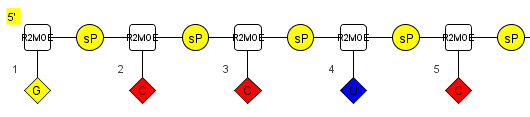 Mipomersen
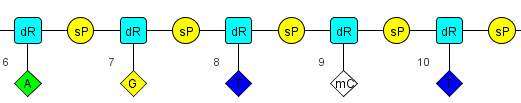 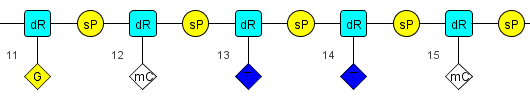 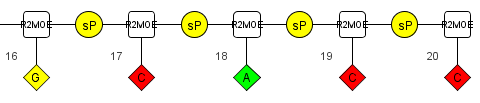 HELM notation:
RNA1{[R2MOE](G)[sP].[R2MOE](C)[sP].[R2MOE](C)[sP].[R2MOE](U)[sP].[R2MOE](C)[sP].[dR](A)[sP].[dR](G)[sP].[dR](T)[sP].[dR]([mC])[sP].[dR](T)[sP].[dR](G)[sP].[dR]([mC])[sP].[dR](T)[sP].[dR](T)[sP].[dR]([mC])[sP].[R2MOE](G)[sP].[R2MOE](C)[sP].[R2MOE](A)[sP].[R2MOE](C)[sP].[R2MOE](C)}$$$$
Interoperability: collaborators
Available tools currently export HELM notation without monomer information 

Self-contained exchangeable HELM projected to be available in Q2 2014 (RfP started in Q4 2013)

Harmonization of differing monomer dictionaries between partner organizations

Simplified approach covered by self-contained exchangeable HELM RfP, but no full solution yet
Registrability
MDL Mol
HELM
SMILES
Sequence
Compound Registration
...?
HELM monomers
HELM Notation Toolkit
Sequence Management
NA sequence
Registrability
Integrated Registration
MDL Mol
HELM
SMILES
Sequence
Compound Registration
Mol/SMILES
HELM monomers
HELM DB
Canonicalization
HELM Notation Toolkit
Sequence Management
NA sequence
Registrability
Consistent automated registration of new HELM monomers is challenging
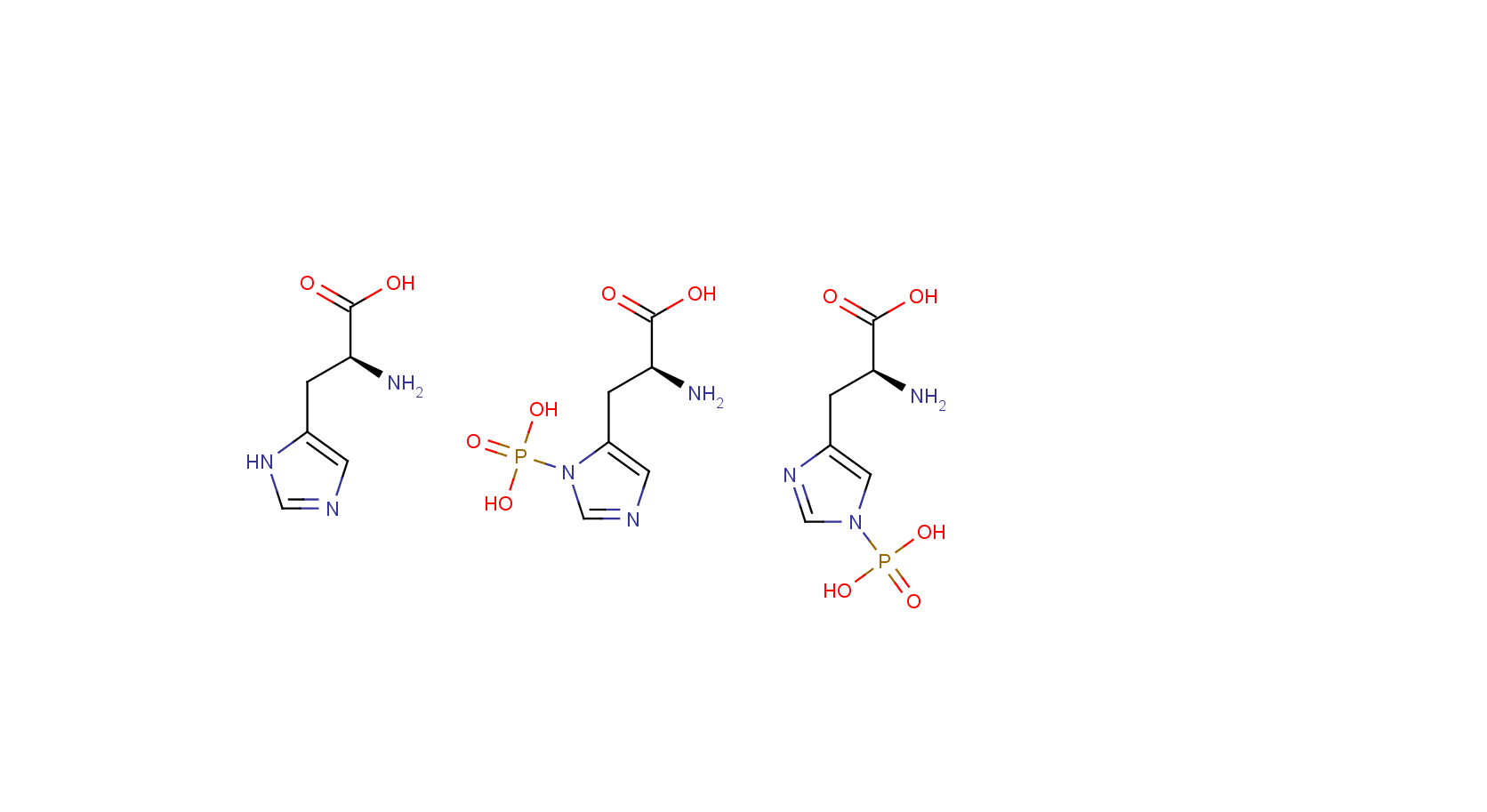 2 Monomers:
Histidine + Phosphate

or

1 Monomer:
1-Phospho-histidine

?
1-Phospho-histidine
Long-term stability
PA to „sign-post“ the HELM standard and foster adoption throughout PA community

PA to provide ad interim governance for controlled evolution of the standard

Release of HELM tools to the Open Source public domain facilitates public discourse 

Widespread adoption
Which tools are available?
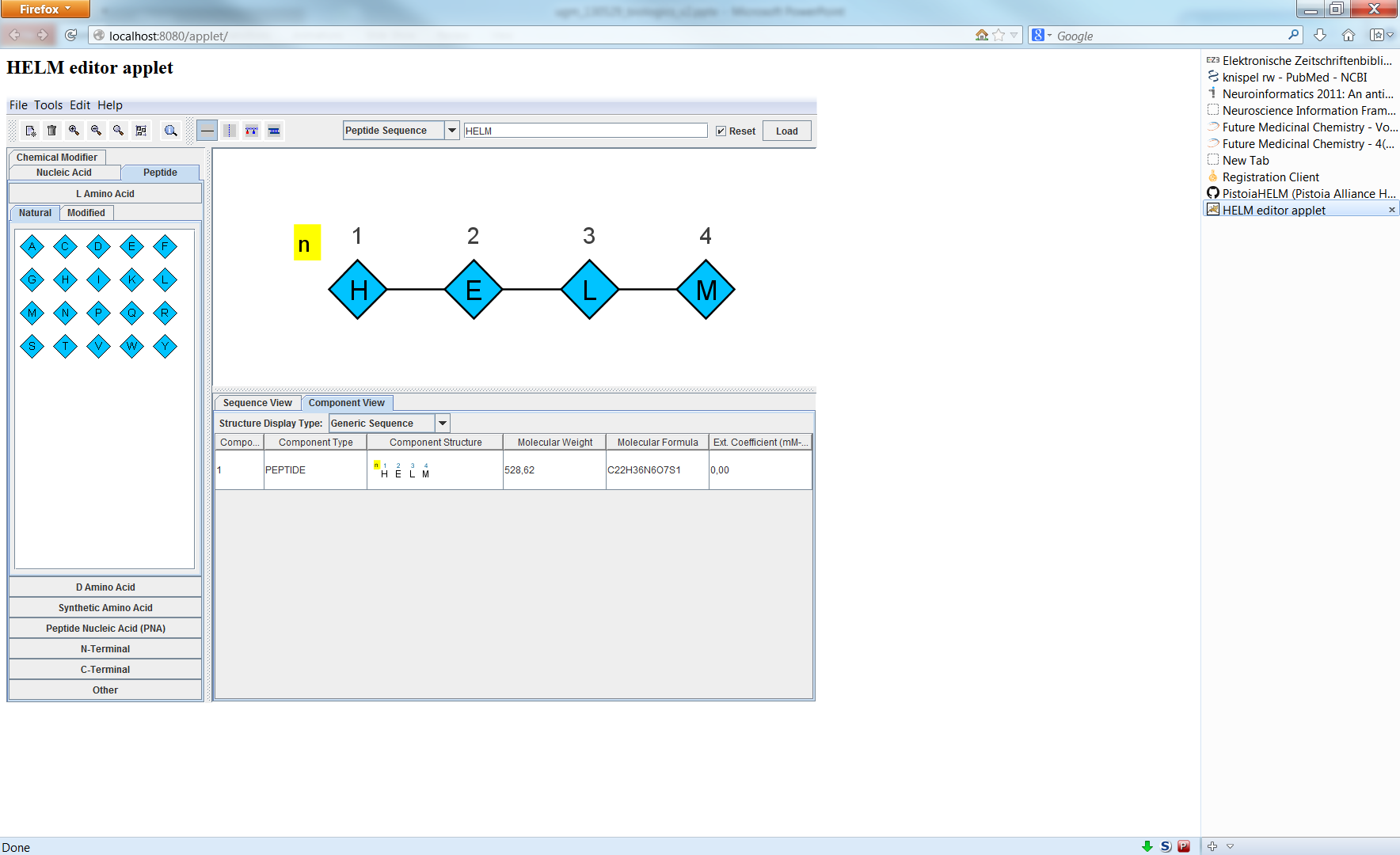 HELM Editor
API
HELM Notation Toolkit
https://github.com/PistoiaHELM
Adoption
Vendors

Pharma-/Polymer chemistry companies

Content providers

Academia

State agencies
Open HELM Standard is young, requires thorough assessment
HELM meets most requirements
With your help we can make HELM the “language of the macromolecules”
Requirements:
  Use case coverage
  Specification and Documentation
  Interoperability
  Registrability
  Long-term stability
  Adoption – over to you!
()



()
HELM
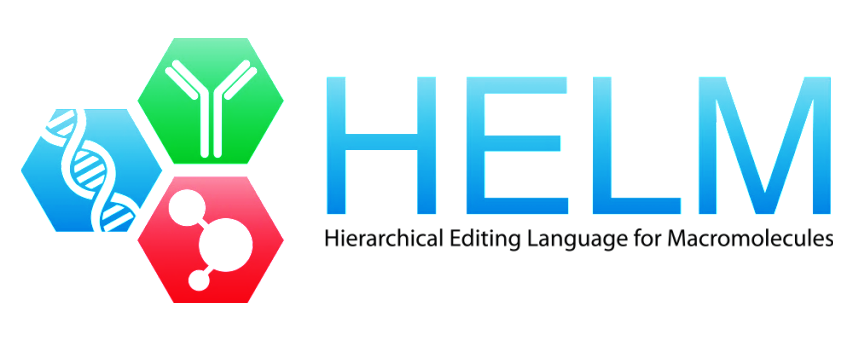 For more information please visit
http://openhelm.org 

or contact us at info@openhelm.org